মুজিব শতবর্ষ 
হাটখোলা বহুমুখী উচ্চ বিদ্যালয় ১০০টি বৃক্ষরোপন কর্মসূচি
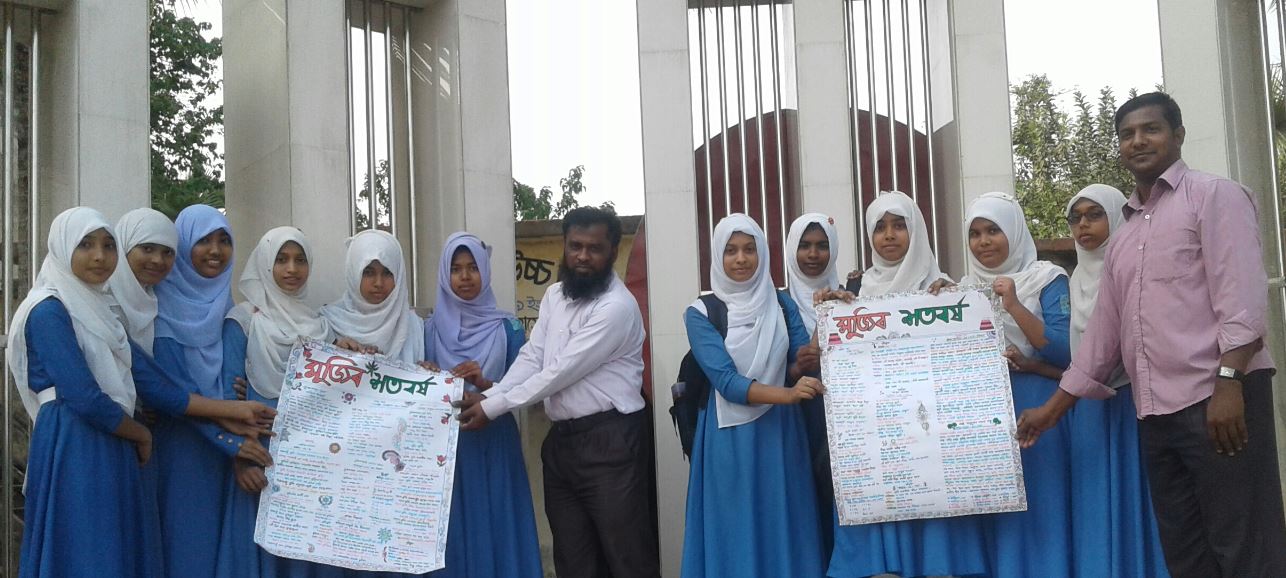